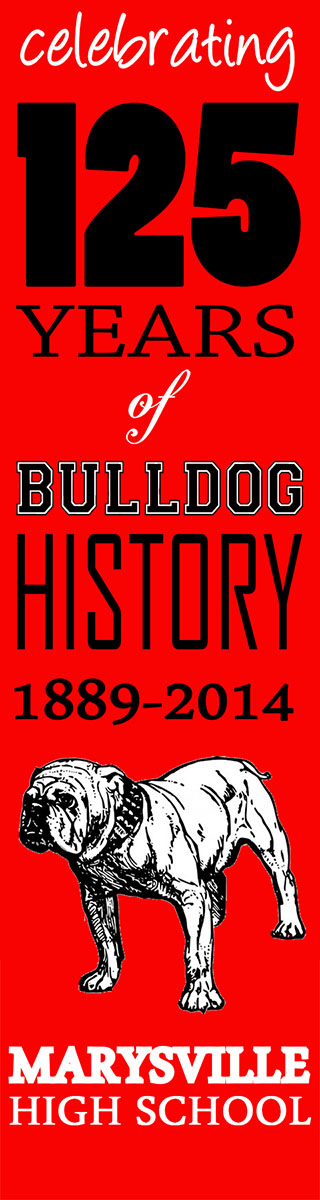 USD #364 – Marysville“Engaging Learners, Raising Expectations”
Presentation to 
KEEN Conference
February 19, 2015
Marysville History
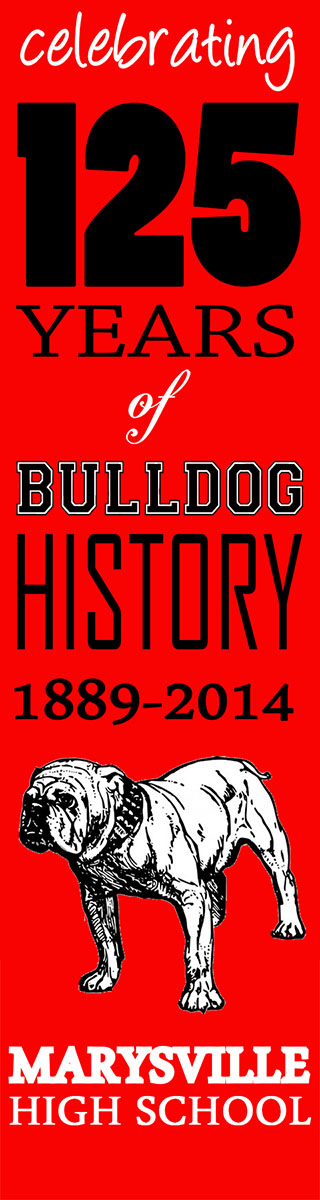 Strong history of community support for students and district
Entrepreneurial spirit keeps the community strong
Small community with a lot to offer
Declining enrollment with stable population
Concerns in Marysville
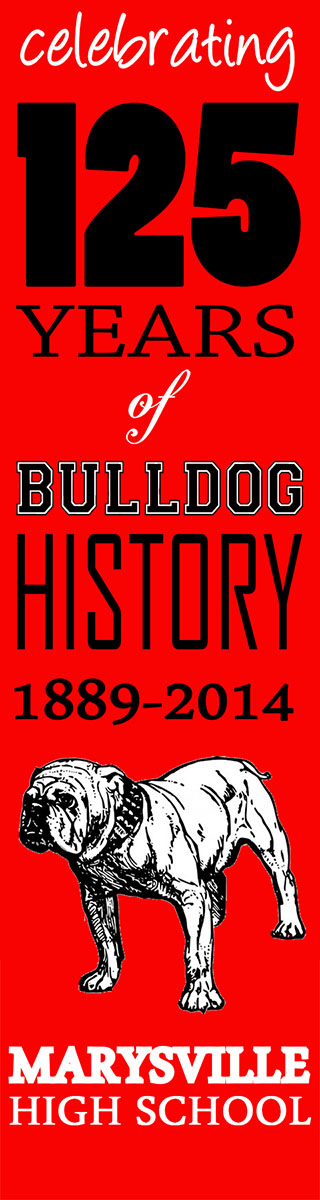 ACT Scores below the state average over the last few years
Families in outlying areas are choosing to send their students to other districts
College persistence rates are not where we would like them to be
Graduates who change their plans shortly after receive their diploma
Concerns in Marysville
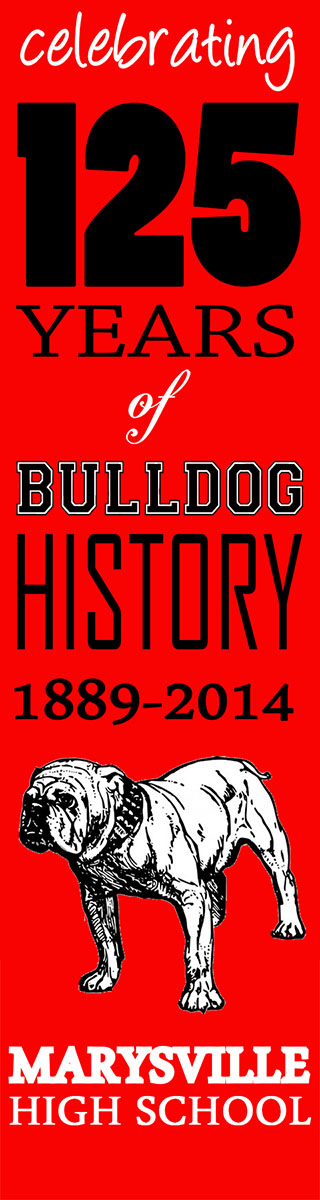 Lack of  focus on student achievement data 
Lack of focus on data related to classroom instruction
Opportunities in Marysville
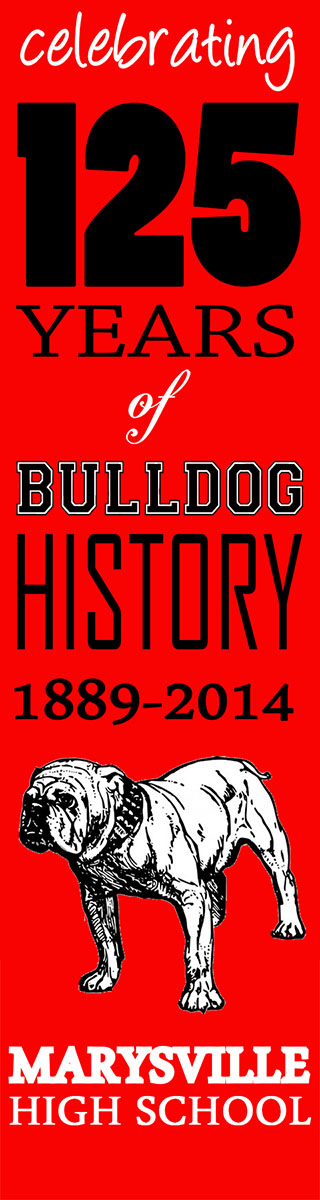 New Administration
Unified Board
Quality Staff
Great Students
Excited Community
Recognized Needs
Curriculum
Technology
Course Offerings
Advising
2014-15 Board Goals
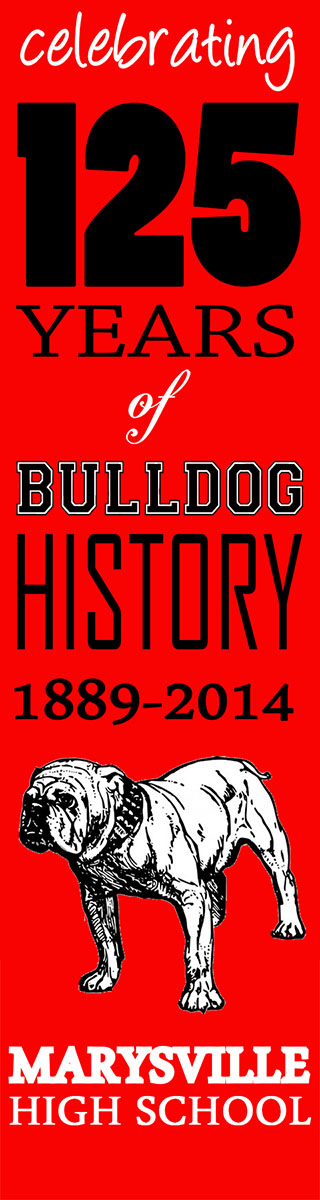 Recruit and retain a quality administrative, teaching, and classified staff
Maintain a focus on strong academic achievement
Achieve high academic excellence while maintaining fiscal responsibility
2014-15 Board Goals
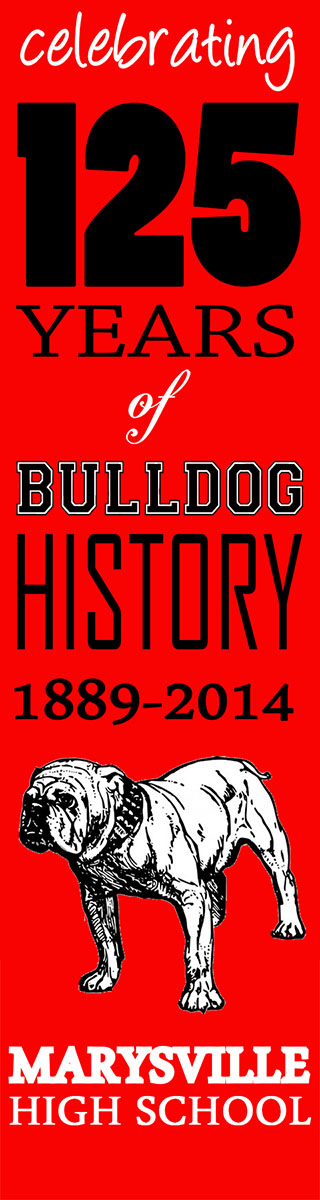 Strive to create a safe and secure environment
Assess district facilities
Provide quality programs and facilities to attract new families to the community
Investigate becoming a District of Innovation
Where are we?
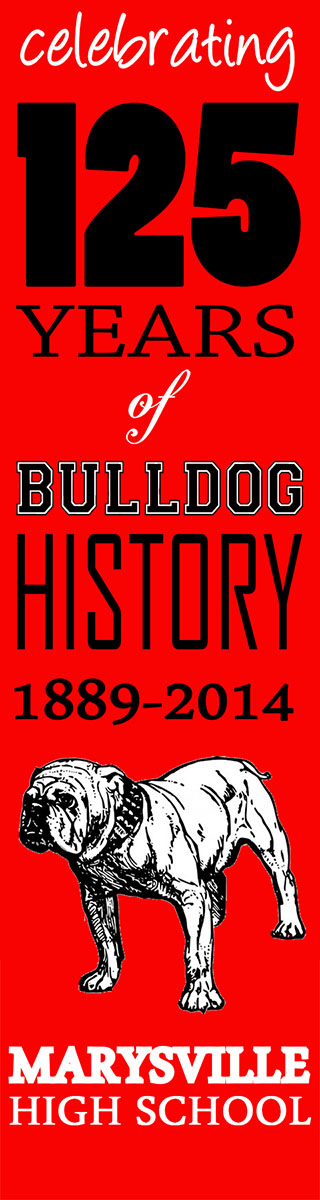 Data Boards
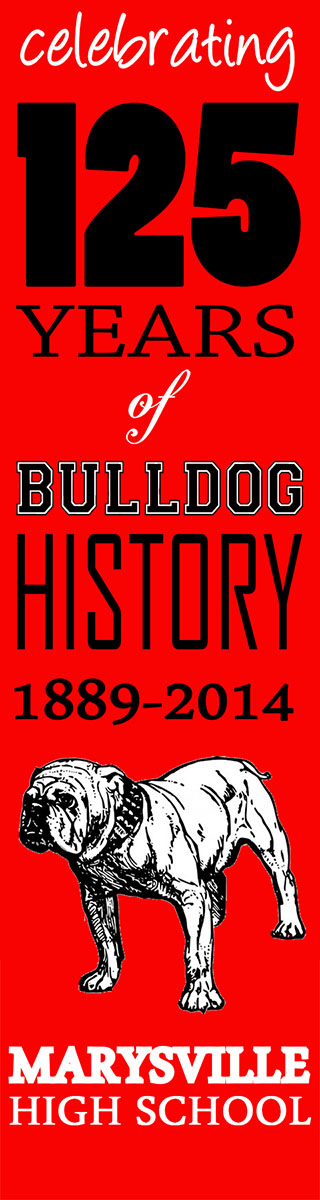 Each Graduating Class 
Moves with each group of students
Identify strengths and weaknesses
Focused on ACT Aspire
Each Building
Readiness
Growth
Teaching and Learning Gaps
District
Final Product – BIG
Post-Secondary Success
Classroom Observation Data
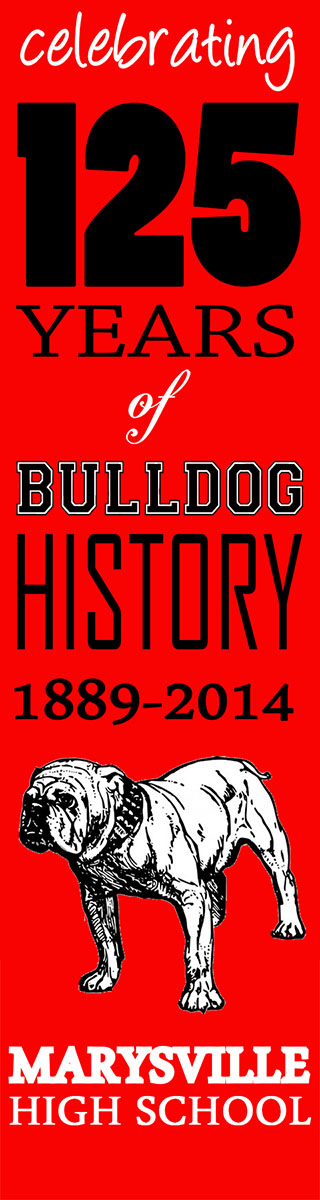 Google Form
Student engagement
Student grouping
Use of technology
Depth of knowledge
Use of high-yield instructional strategies
This year’s journey …
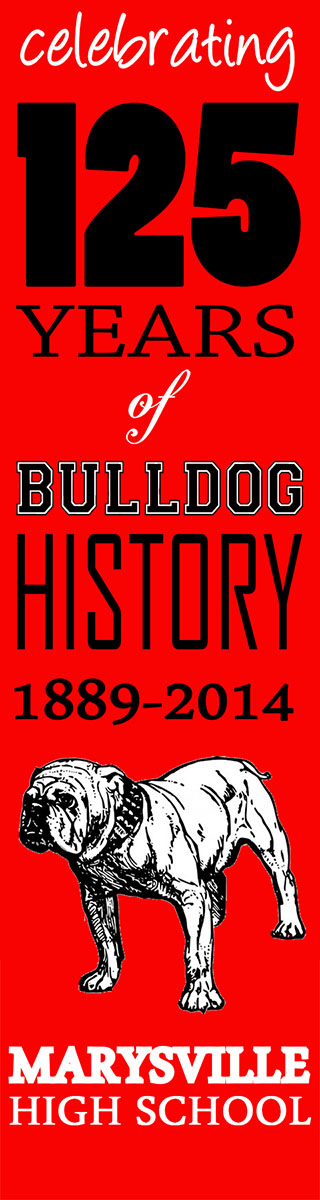 January 2014 – New superintendent is hired
February 2014 – Board members begin asking about becoming a District of Innovation
July 2014 – Board Goals mention investigating the option of becoming a District of Innovation
August 2014 – Leadership Retreat for Administrator’s
Administrator’s have continued to meet
This year’s journey …
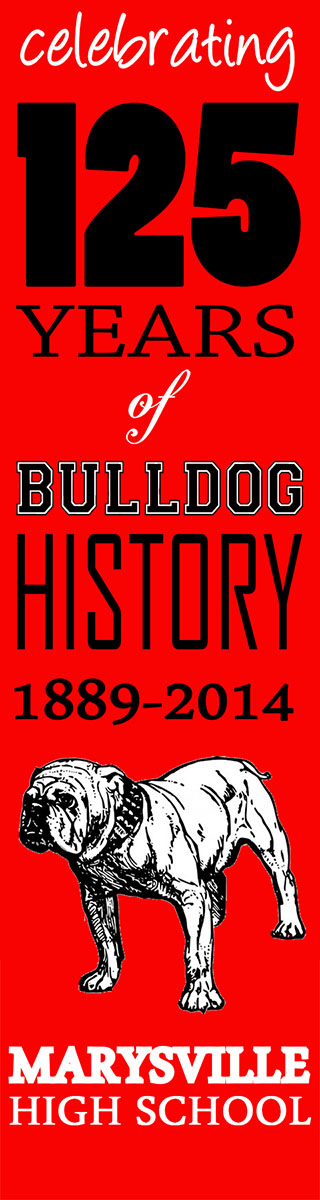 August - September 2014 – In-Service time dedicated to the following topics
Characteristics of our Ideal Graduate
Vision
Mission
Core Beliefs
This year’s journey …
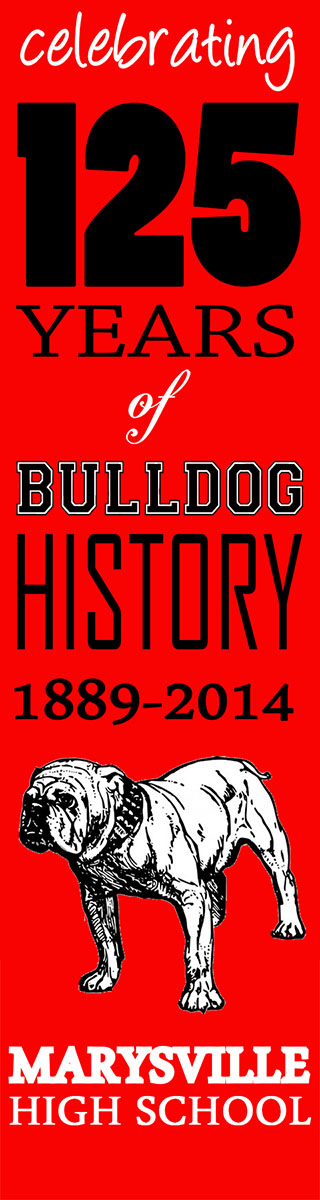 Vision 
  What is our ultimate goal as a school district?
  What do we expect/want for all of our graduates?

“Empowering learners for life-long success”
This year’s journey …
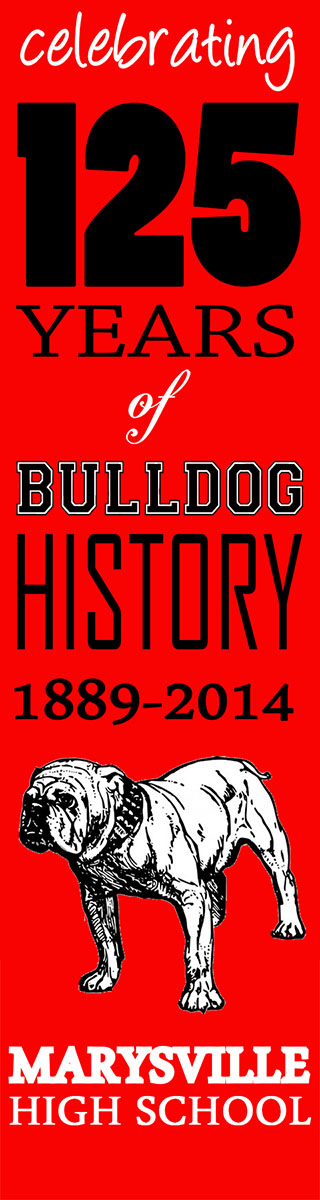 Mission
  What do we have to do every day in order to reach our vision?


“Lead by example and expect success”
This year’s journey …
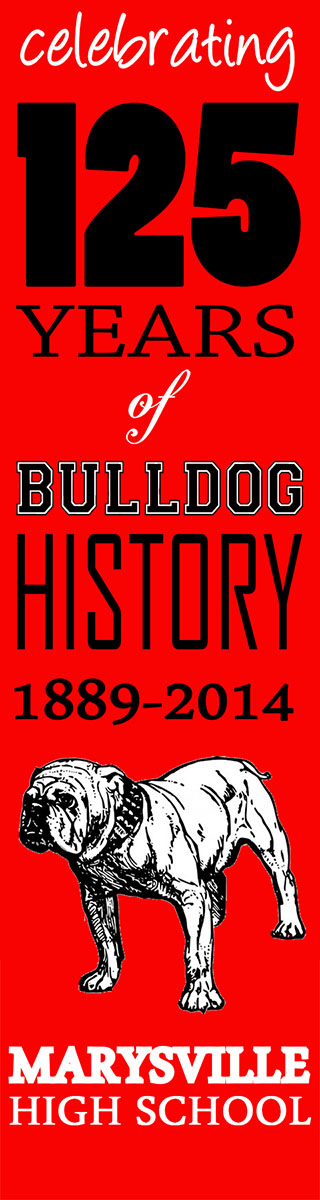 Core Beliefs
  What do we believe as a school district?

All students can and should experience success
Effort and progress (continual improvement) lead to success
The adults in the building make a difference
Everyone learns with and through others
The curriculum should be challenging, rigorous, and engaging
Good character is important
This year’s journey …
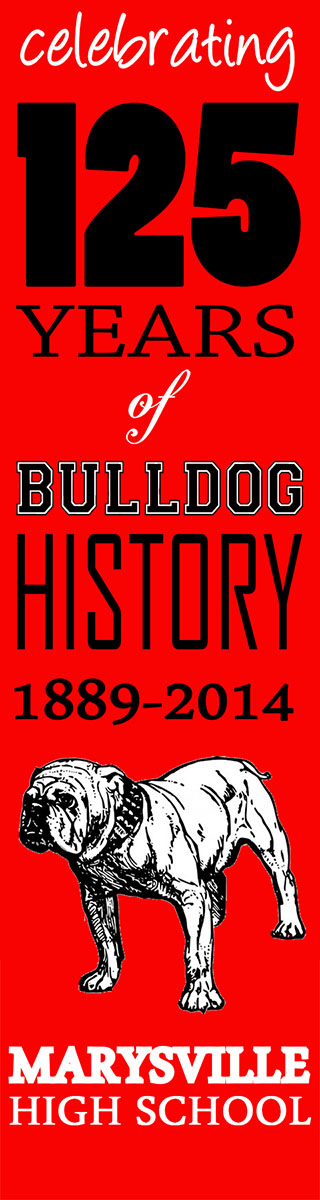 What does our Bulldog Ideal Graduate look like?

Innovative
Collaborative
Shows perseverance
Analytical
Versatile
Lifelong learner
This year’s journey …
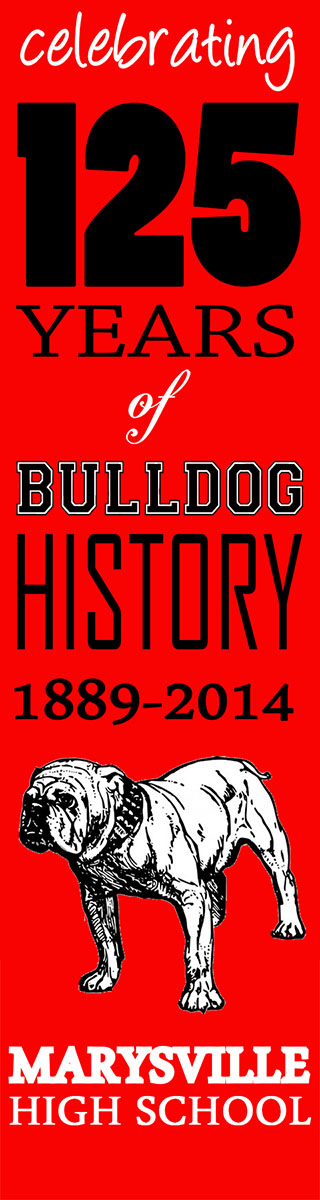 Role of the Counselor – Comprehensive
Leader and resource for innovative ideas
Advocate for students and student achievement
Individual Plan of Study (rigorous coursework)
Testing ??? or ….
Generate College and Career teaching opportunities
Spring Elective Tour
Sophomore Day
Where are we going?
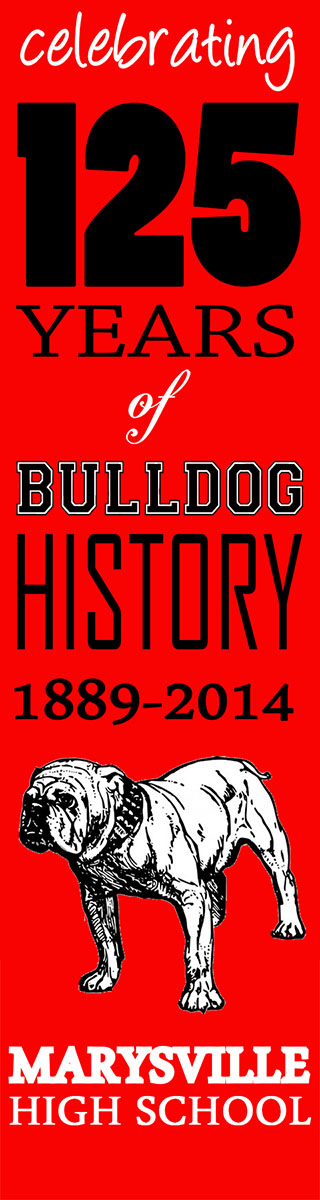 Recently approved to join the Coalition of Innovative Districts
Expanded opportunities for students to pursue more Pathways
Changes in graduation requirements
Discontinue two track system
Demonstration of College and Career Readiness
Testing Requirement
Focus on ACT Aspire instead of KAP
Next Steps
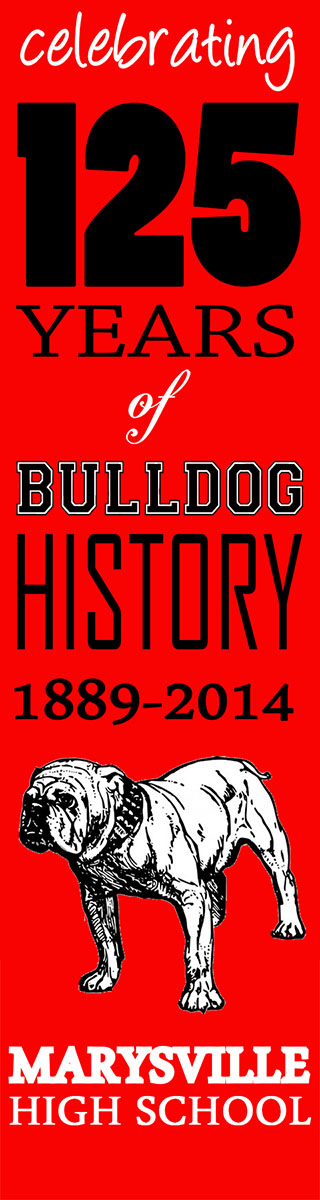 Investigating Project Based Learning
Site visit scheduled to Sioux Falls, SD in March to visit a New Tech High School
Curriculum Alignment and Development
Instructional Strategies
Use of Technology
Increased Student Engagement
Why did we apply?
Why did we apply?
We are concerned about the future of our children and grandchildren
Our children and grandchildren deserve the best possible school system to prepare them for life-long success
Change is needed in our district
Change is difficult and improving school districts is a lonely proposition
Why did we apply?
We want to become a more attractive school and community for prospective families and employees
We want to learn from other schools who have similar goals and a similar vision
We want to be considered a state and regional leader for providing quality education
We want to change education for the better both locally and regionally
Evaluation Timeline
Changing Process 
Long-Term Success vs. Statutory Deadlines
Creating a supporting and trusting environment
Process that is done with teachers not to teachers
Improvement and teamwork
Career Exploration
Current Efforts
Six Year Individual Plan of Study
Post-Secondary Plan
Field Trips and other experiences
Community Connections
Distinguished Service Program 
Kansas Career Pathways
Agriculture Science
Biomedical
Business Finance
Family and Community Services
Plant Systems
Power, Structural, and Technical Systems
Web and Digital Communications
Career Interests
Current Student Interests
Aerodynamic Mechanic
Athletic Training
Dentistry
Engineering
Law
Manufacturing
Nursing
Radiology
Social Work
Veterinary Medicine
Wind Energy
Zoology
Internships and Mentoring
Goals
Additional opportunities for our students
Improved connections between school and community
Graduates who are better prepared for post-secondary success in the Marysville community and beyond

Big Picture –
Provide an opportunity for students to explore a field of study that matches their  individual career interests and  aspirations

Community Support
Graduation Requirements
Class of 2015 and predecessors
College Prep Track
Technical Track
Only difference was English or Mass Media in 12th Grade

Proposed changes for Class of 2019 and beyond
All students demonstrate College and Career Readiness 
One goal would be to reduce the number of students required to take remedial coursework in college
Graduation Requirements
Specific changes being proposed
4 credits of English
Advanced Composition 1 & 2, or
English 12 – full year replaces Mass Media – semester
4 credits of Mathematics
Currently 3 units
Course offerings will need to be evaluated
Testing requirement
Successfully take 2 of the 5 following assessments
ACT, ACT WorkKeys, CPASS, ASVAB, Compass/Asset
Graduation Requirements
College and Career Readiness Requirement – 5 options
2 Elective CTE credits and 18 hours of college credit
3 Elective CTE credits from 4 different Kansas Career Pathways
Complete an approved Kansas Career Pathway including successful completion of end of pathway assessment
Earn an industry recognized certificate
Successfully complete a two year program of study in an approved program
ACT Aspire
Curriculum Goals
Aligned K-12 Curriculum to improve teaching and learning
Interim Assessments
Classroom Assessments
Summative Assessments
Comprehensive Data Reports
Aligned to ACT and College and Career Readiness
ACT Aspire
District Testing Plan
Grades 3-10
ACT Aspire
Grades 3-12
3 Writing Assessments at each grade level
Grade 11 – students choose one at no cost to them
ACT
WorkKeys
CPASS
ASVAB
Compass/Asset
Graduation Requirement – 2 of these 5
Question & Answer Period
Bill Mullins – Superintendent
Darren Schroeder – 7-12 Principal
Mistie Slate – 7-12 Counselor